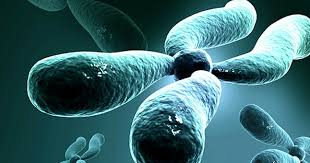 KLİNEFELTER SENDROMU
Habibe Tuğçe KARTANCI         16240185
              Yasemin BAĞCI                           16240153
              Burcu KARSANDI                        16240184
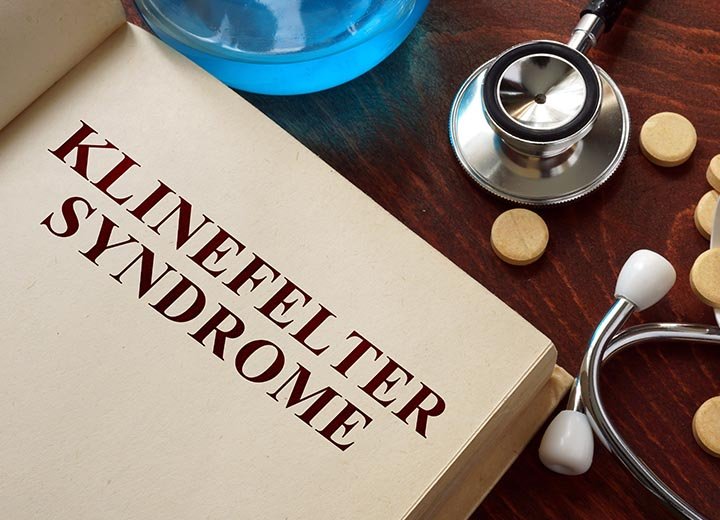 KLİNEFELTER SENDROMU
Klinefelter sendromu ilk olarak 1942 yılında bir endokrinolog olan Dr.Herry Klinefelter tarafından küçük ve sert testisler, hipogonadizm, jinekomasti ve normalin üzerinde artmış FSH değerleriyle karakterize bir endokrin bozukluk olarak tanımlandı.
 Sendromun 47,XXY ile sonuçlanan fazladan bir cinsiyet kromozomu sonucu olduğu 1959 yılında tespit edildi.
Klinefelter sendromu, erkekleri etkileyen yaygın bir genetik hastalıktır ve yetişkinliğe kadar teşhis edilmez.
KLİNEFELTER SENDROMU
Klinefelter sendromunun belirtileri, rahatsızlığı olan erkeklerde büyük farklılıklar gösterir.
 Klinefelter sendromlu birçok erkek çocuğun belirgin belirtileri yoktur ve yetişkinliğe kadar bu tanı konulamayabilir. 
Diğerleri için, durum büyüme veya görünüş üzerinde belirgin bir etkiye sahiptir.
600 canlı doğumda bir görülür. Çocuğu olmayan her 100 erkeğin 7’sinde bulunur. Azoospermi varsa, bu durumda her 4 erkekten birinde Klinefelter sendromu vardır.
Klinefelter sendromunun belirtileri ve bulguları da yaşlara göre değişir.
BEBEKLERDE BELİRTİLER
Zayıf kaslar,
Yavaş motor gelişimi, oturmak, yürümek ortalamanın üzerinde bir zaman alması,
Konuşmada gecikme,
Sessiz, uysal kişilik,
Doğumda ortaya çıkabilecek problemler, örneğin skrotumdan inmemiş testisler.
ÇOCUKLAR VE GENÇLERDE BELİRTİLER
Ortalama boydan daha uzun olmak,
Uzun bacaklar, daha kısa gövde ve diğer kalçalarla karşılaştırıldığında daha geniş kalçalar,
Yokluğunda, ertelenmiş veya eksik ergenlik,
Ergenlik sonrası, diğer gençlere kıyasla daha az kas ve vücut kılları,
Küçük, sıkı testisler, küçük penis,
Genişleyen göğüs dokusu (jinekomasti),
Zayıf kemikler,
Düşük enerji seviyeleri,
Utangaç ve hassas olma eğilimi,
Düşünceleri ve duyguları ifade eden ya da sosyalleşmekte güçlük,
Okuma, yazma, yazım veya matematik ile ilgili sorunlar.
YETİŞKİNLERDE BELİRTİLER
Düşük sperm sayısı,
Küçük testisler ve penis,
Ortalama boyundan daha uzun boylu olma,
Zayıf kemikler,
Azalmış yüz ve vücut tüyleri,
Normalden daha az kaslı,
Genişletilmiş göğüs dokusu,
Artan karın yağları,
Erkek infertilitesi: Klinefelter sendromlu birçok erkek çocuk sahibi olamayacağını anlayıncaya kadar infertilite teşhisi konulmaz.
KLİNEFELTER SENDROMU NEDENLERİ
Klinefelter sendromu, bir erkeğin fazladan bir cinsiyet kromozomu ile doğmasına neden olan rastgele bir hatanın sonucu olarak ortaya çıkar, bu kalıtsal bir koşul değildir.
Klinefelter sendromuna şunlar neden olabilir:
--Her hücredeki (XXY) X kromozomunun bir ekstra kopyası, en yaygın neden.
--Bazı hücrelerde ek bir X kromozomu.
--X kromozomunun nadir görülen ve şiddetli bir formda bulunan birden fazla ek kopyası.
KOMPLİKASYONLARI
KLİNEFELTER SENDROMU;
Kaygı ve depresyon,
İnfertilite ve cinsel işlev sorunları,
Zayıf kemik (osteoporoz),
Kalp ve damar hastalığı,
Meme kanseri ve diğer bazı kanserler,
Akciğer hastalığı,
Diyabet ve hipotiroidi gibi endokrin koşullar,
Lupus ve romatoid artrit gibi otoimmün bozukluklar,
Diş boşluklarını daha olası hale getiren diş hastalıkları,
BU RİSKLERİ ARTIRABİLİR…
TANI NASIL KONULUR?
Genital bölgede ve göğüste incelemeyi, refleksleri kontrol etmek için testler yapmayı, gelişim ve işleyişi değerlendirmeyi içerebilir.
HORMON TESTİ 
KROMOZOM ANALİZİ
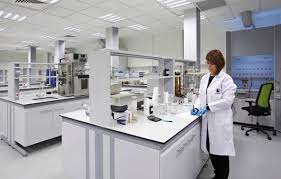 NASIL TEDAVİ EDİLİR?
Klinefelter sendromuna bağlı cinsiyet kromozom değişikliklerini gidermenin bir yolu yoksa da, tedaviler etkilerini en aza indirmeye yardımcı olabilir.
 Daha önce teşhis yapıldıysa ve tedaviye başlanılınca faydalar artar. Ancak yardım almak için asla geç değildir.
KONUŞMA VE FİZİK TEDAVİ:Konuşma, dil ve kas güçsüzlüğü ile ilgili sorunların aşılmasına yardımcı olabilir.
MEME DOKUSUNUN GİDERİLMESİ:Genişleyen göğüs gelişen erkeklerde aşırı meme dokusu plastik cerrah tarafından alınabilir ve daha normal görünümlü göğüs bırakılabilir.
NASIL TEDAVİ EDİLİR?
TESTOSTERON TEDAVİ REPLASMANI:Testosteron tedavisi kemik yoğunluğunu artırabilir ve kırık riskini azaltabilir. Testis büyümesine ya da infertiliteyi arttırmaz.
EĞİTSEL DEĞERLENDİRME VE PSİKOLOJİK DANIŞMANLIK
KISIRLIK: Klinefelter sendromlu erkeklerin çoğu, testislerde azospermi veya oligospermi olduğundan çocuk babası olamıyor.
   ICSI(intrasitoplazmik sperm enjeksiyonu) sırasında, sperm, bir biyopsi iğnesi ile testisden çıkarılır ve doğrudan yumurta içine enjekte edilir.